Χρόνος
크로노스
καιρός
카이로스
The Fellowship Church
2022년 11월 28일
이일형
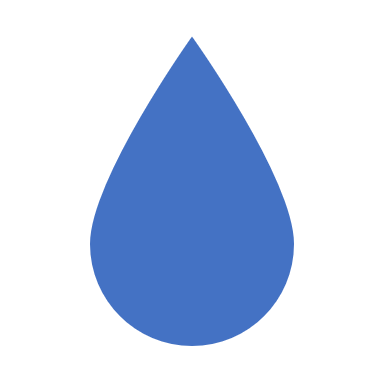 하나님의 때(카이로스)
καιρός
막 1:15  “때가 찼고 하나님 나라가 가까왔으니 회개하고 복음을 믿으라”
인지 역량의 확보
공통점?
정보의 분석 정리
인간의 성화크로노스를 통해 카이로스 실현
구원의 필수 요소
마음
마음의 깊이
세상과 물리적 관계/표현
인지의 증폭
이 세대의 내적 변화
눅 4:18 주의 성령이 내게 임하셨으니 
이는 가난한 자에게 복음을 전하게 하시려고 내게 기름을 부으시고 나를 보내사 
포로된 자에게 자유를 
눈먼 자에게 다시 보게 함을 전파하며 
눌린 자를 자유케 하고 
19 주의 은혜의 해를 전파하게 하려 하심이라 하였더라
지식의 영역
고정관념
마음의 변화 없이는 하나님의 나라에서 성장할 수 없음
지식을 근거로 자신의 의지를 강요하여 하나님을 섬기려는 것은 마치 유대인들이 성전을 건설하여 자신들의 의를 충족하고자 했던 행위와 흡사
지식의 영역에서 무의식의 영역으로 말씀이 스며들며 왜곡된 부분들을 치유할 때 지정의를 통한 신앙의 성장이 시작됨
믿음은 하나님을 알아가는 것임 (야다)
이 세대의 가장 큰 변화
영혼의 외적 표출과 이를 담을 수 없는 전통적 인식의 틀
영혼  
the inner heart
인지 환경의 변화
의식
지
무의식
정
의
줄거리
생각의 자극제
생각의 자극제
생각의 자극제
“하나님의 때”란 무슨 뜻인가?
사람이 준비되어 가는 순간들
모든 정황이 준비되는 순간들
하나님의 구원 역사의 시간표
성경이란 무엇이고 하나님의 때와는 무슨 관계인가?
객관적으로 (역사적, 자연적) 표현된 하나님의 뜻
매일 매일 삶의 길라잡이
활력의 근원과 소망의 담보

이 시대에 소그룹의 역할은 무엇일까?
순종의 기본적 표현
주관적에서 객관적 이해 전환의 변압기
공동체의 근원
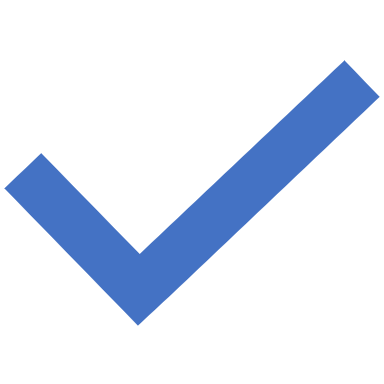 1. “하나님의 때”란 무슨 뜻인가?
나는 매순간 나의 선택과 그 결과로 빚어지어 가며 형성된 종합체성장이란 나의 인지역량과 내면의 질서의 회복을 의미
생각의 자극제
크로노스
카이로스
1.1 하나님의 때—카이로스
사람의 인지 역량이 준비되어 가는 순간들 (이해할 수 있는 수준/역량 확보)
타락 이후 인간의 실체는 긴 여정을 통하여 발전(변화)하고 있음 
인류의 역사는 수십 만년이 되었지만 인류의 문명은 5천년 전에 시작 
법에 근거한 삶(BCE 1750), 합리주의(BCE 750-), 인본주의와 과학의 발전 (1350-), 우주와 상대적 사람의 이해 (1600-), 예술과 철학의 표출 (1900-) 에서 시작하여, 고정관념을 초월한 실체의 해방 (추구에) 도달
말씀은 이런 발전의 시각에서 고찰되어야 함
1.2 하나님의 때—카이로스
모든 정황이 전개되는 모든 순간들 (사회적, 자연적, 개인적)
역사
국가 간의 힘의 균형 (예: 이스라엘의 가나안 정복기동안 잠잠했던 지정학적 힘의 균형과 예루살렘 함락 전후 파괴된 균형) 
사회의 변천 (예: 군주주의와 봉건사회하의 중세 암흑기; 혁명과 부흥운동)
자연
자연재해 및 질병, 기후변화
개인의 정신적 및 정서적 성장기
말씀은 이런 정황의 시각에서 고찰되어야 함
1.3 하나님의 때—카이로스
만물의 중심에 있는 하나님의 구원 역사의 시간표
하나님의 시간표를 이해하기 위한 필수 조건
사람의 인지역량의 한계에 따라 모든 환경을 이용하시며 하나님과의 관계 유지와 깊이를 위해 필요한 기본이 되는 원칙들(율법)에 대한 이해 (야다)  
자신의 실체에 대한 실존적 차원의 이해 

말씀은 이런 변화의 시각에서 고찰되어야 함
개념의 전개  기본에서 온전함으로
요 4:24 하나님은 영이시니 예배하는 자가 신령과 진정으로 예배할지니라
“하나님의 때”란 무슨 뜻인가?
하나님은 모든 상황을 통하여 뜻을 이루고 계시다는 것
사람이 하나님을 이해하는 역량이 점진적으로 확장되고 있다는 것
하나님과 소통하기 위하여 율법의 본질을 이해해야 한다는 것
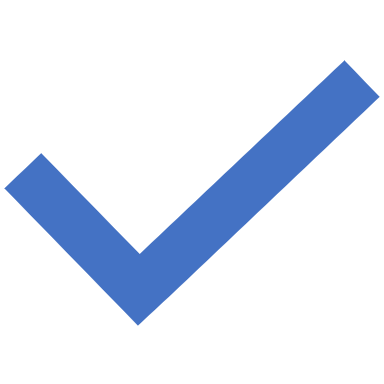 2. 성경이란 무엇이고 하나님의 때와는 무슨 관계인가?
말씀으로 뒤섞여 형성되는 우리 인생의 결과물이 우리 구원의 모습
생각의 자극제
영적
형이상학
구원
(mapping)
하나님의 진노
예수 그리스도
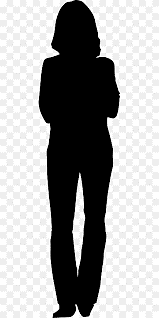 물리적
형이하학
2.1 성경—하나님의 뜻
객관적으로 (역사적, 자연적) 표현된 하나님의 뜻—다각적 접근 필수
하나님의 이름을 나타내시다 (요17:6)
요 17:8 나는 아버지께서 내게 주신 말씀들을 저희에게 주었사오며 저희는 이것을 받고 내가 아버지께로부터 나온 줄을 참으로 아오며 아버지께서 나를 보내신 줄도 믿었사옵나이다 
하나님은 인생의 모든 각도를 통하여 접근할 때 비로서 이해할 수 있는 분
롬 10:2 내가 증거하노니 저희가 하나님께 열심이 있으나 지식을 좇은 것이 아니라
시1편 복 있는 사람은 악인의 꾀를 좇지 아니하며 죄인의 길에 서지 
아니하며 오만한 자의 자리에 앉지 아니하고 오직 여호와의 율법을 즐거워하여 그 율법을 주야로 묵상하는 자로다
2.2 성경—하나님의 뜻
냉철한 사고
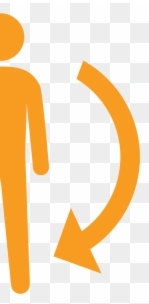 매일 매일 삶의 길라잡이
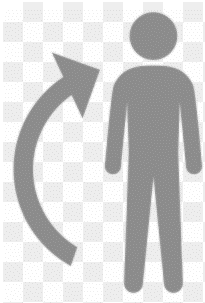 말씀실천
음식섭취
말씀의 신진대사는 영적 생명의 필수조건
수1:8 이 율법책을 네 입에서 떠나지 말게 하며 주야로 그것을 묵상하여 그 가운데 기록한대로 다 지켜 행하라 그리하면 네 길이 평탄하게 될 것이라
육에는 음식, 영에는 말씀
마 4:4 사람이 떡으로만 살것이 아니요 하나님의 입으로 나오는 모든 말씀으로 살 것이라
뜨거운 마음
말씀묵상
일상생활
요 6:53 예수께서 이르시되 내가 진실로 진실로 너희에게 이르노니 인자의 살을 먹지 아니하고 인자의 피를 마시지 아니하면 너희 속에 생명이 없느니라
도취된 사랑
2.3 성경—하나님의 뜻
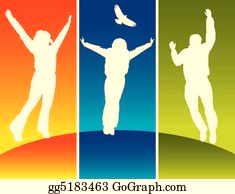 믿음의 근원과 소망의 담보
믿음을 통한 우리 삶의 활력소
롬 10:17 믿음은 들음에서 나며 들음은 그리스도의 말씀으로 말미암았느니라
말씀을 담보로 얻은 소망
요 1:12 영접하는 자 곧 그 이름을 믿는 자들에게는 하나님의 자녀가 되는 권세를 주셨으니
시 1:1 복 있는 사람은… 3 저는 시냇가에 심은 나무가 시절을 좇아 과실을 맺으며 그 잎사귀가 마르지 아니함 같으니 그 행사가 다 형통하리로다
성경이란 무엇이고 하나님의 때와는 무슨 관계인가?
하나님을 알아가는 것이 바로 나의 삶의 원칙이자 목적이 됨
하나님은 인류의 역사와 개인의 인생의 모든 것을 통하여 알아가야 함
하나님을 아는 것이 나의 인생의 소망과 살아갈 힘의 근원이 됨
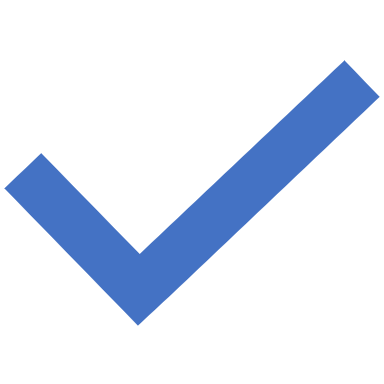 3. 이 시대에 소그룹의 역할은 무엇일까?
천사도 알 지 못하는 크로노스의 시작과 끝
생각의 자극제
종말의 특성:
아무도 (천사 포함) 그 시기는 모름
모든 사람들이 충분히 인지할 수 있는 자연재해 발생 (전 세계)
많은 사람들이 핍박을 받고 역경 가운데서 신음
동시에 많은 사람들이 인생을 즐길 수 있는 삶의 환경이 구비되며 그런 삶을 강하게 추구 
그러나 영적으로 민감한 사람은 인지(추측)할 수 있음
진리에 대한 관심이 사라지며 기적과 표적으로 사람들을 현혹
그러므로 하나님께서
매우 강한 미혹의 영으로 덮어서 모든 거짓을 믿게 하심 
곡식과 가라지를 구분하시기 위한 시기
3.1 소그룹—예수님의 방법
말씀의 능력에 의지한 신앙생활
깨어 있을 수 있는 유일한 방법
예수님의 방법 (예수 + 이웃)
다양한 삶의 배경과 경험을 가진 12명의 제자들을 부르심
소 그룹을 통하여 함께 생활하며 직접 본을 보여주시고 말씀으로 보게 하심
소그룹의 목적 (말씀+성령 + 이웃)
요 17:19 저희를 위하여 내가 나를 거룩하게 하오니 이는 저희도 진리로 거룩함을 얻게 하려 함이니이다 20 내가 비옵는 것은 이 사람들만 위함이 아니요 또 저희 말을 인하여 나를 믿는 사람들도 위함이니
3.2 소그룹—예수님의 방법
교리가 아닌 주관적에서 객관적 이해 전환의 변압기 역할
각자 믿고 싶은 대로 해석 (본능)
롬 10:2 내가 증거하노니 저희가 하나님께 열심이 있으나 지식을 좇은 것이 아니라 3 하나님의 의를 모르고 자기 의를 세우려고 힘써 하나님의 의를 복종치 아니하였느니라 
 개인 체험의 울타리를 넘어야 함 
행 19:2 가로되 너희가 믿을 때에 성령을 받았느냐 가로되 아니라 우리는 성령이 있음도 듣지 못하였노라
소그룹
3.3 소그룹—예수님의 방법
이 시대는 근본으로 돌아가야 할 때
인간관계 회복의 훈련장소
요 13:1 유월절 전에 예수께서 자기가 세상을 떠나 아버지께로 돌아가실 때가 이른줄 아시고 세상에 있는 자기 사람들을 사랑하시되 끝까지 사랑하시니라
모든 형태의 교회들의 초석
히 10:25 모이기를 폐하는 어떤 사람들의 습관과 같이 하지 말고 오직 권하여 그 날이 가까움을 볼수록 더욱 그리하자
이 시대에 소그룹의 역할은 무엇일까?
각자의 주관적 해석에서 말씀에 근거한 객관성 및 구체성 확보
12 제자들 처럼 예수님과 함께 거하며 양육 받고 생활하는 방식
이 시대가 필요로 하는 각자의 신앙의 틀을 형성하도록 도움
요약 및 정리
“하나님의 때”란 무슨 뜻인가?
사람이 준비되는 때
모든 정황이 준비되는 때 
구원 역사의 시간표의 때
성경은 하나님의 때의 관점에서 실시간 이해 필요
객관적으로 표현된 하나님의 뜻
매일 매일 삶의 길라잡이
활력의 근원과 소망의 담보
이 시대에 예수님의 방법으로
말씀의 능력 의지
교리가 아닌 주관적에서 객관적 이해 전환의 변압기
본질로 돌아가야 함
구원의 시간표
모든 정황의 준비
사람의 역량 확보
객관적 실체 의지
생명의 실체
매일 새롭게
καιρός
Χρόνος
크로노스
καιρός
카이로스
SALOM!
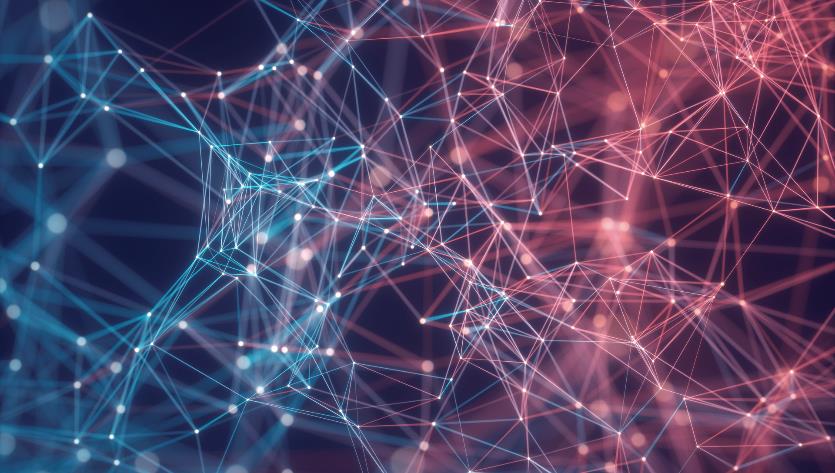 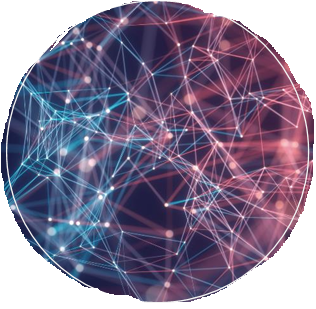